Animals Should Definitely Not Borrow LibraryBooks . . .
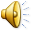 . . . because books would always get wet with a whale.
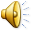 Don’t ever leave your book in the rain or read in the bathtub!
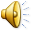 . . .because a snake could never turn the pages!
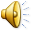 Turn pages carefully from the top.  Never turn down corners!
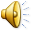 . . . because a mouse could never manage to carry it home!
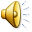 Don’t forget to put books in your bookbag!  (They are safer that way!)
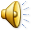 . . . because a squid would get ink on the pages.
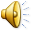 Remember, don't write or color in thebook!
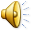 . . .because a squirrel would bury it for winter and forget where he put it.
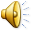 Remember, you must bring your book back on time.  Don’t forget where you put it!
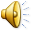 . . .most of all because there wouldn't be as many books for kids!
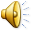